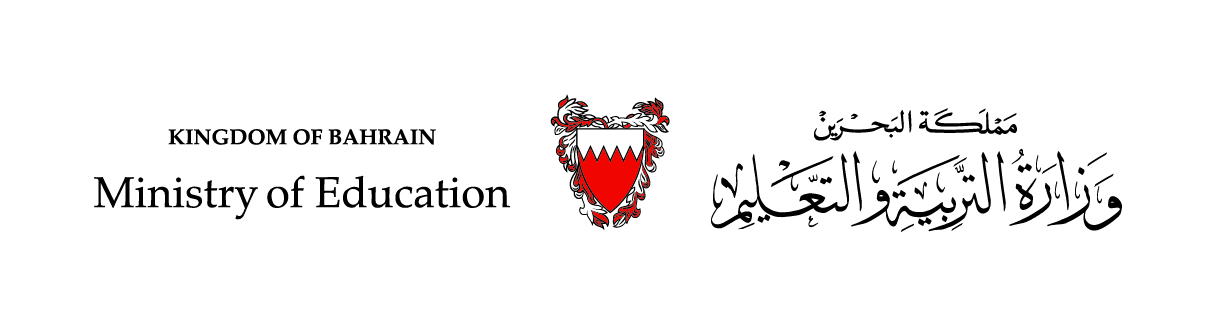 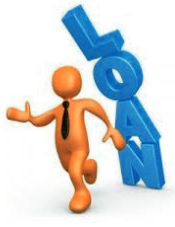 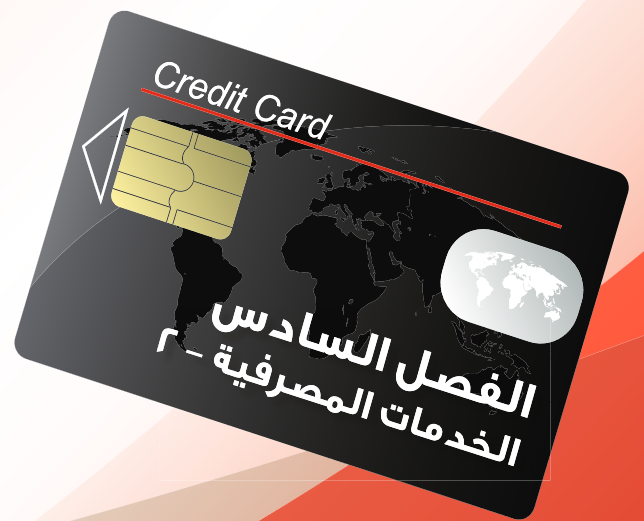 مقدمة في البنوك والعمليات المصرفية
    بنك 211 / 804
وزارة التربية والتعليم – الفصل الدراسي الثاني 2020-2021م
الصف:  الثالث                   الصفحة:   72 - 79
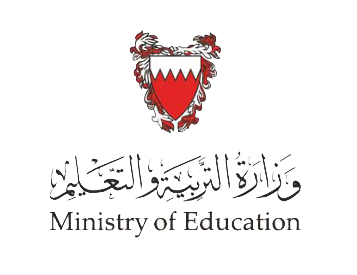 الأهداف
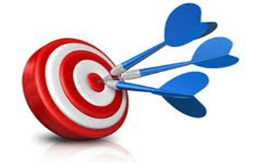 بعد الانتهاء من هذا الدرس ينبغي أن يكون الطالب قادرًا على أن:
1- يعرف مفهوم القروض.
2- يعدد أنواع القروض والتسهيلات الائتمانية للأفراد.
3- يذكر أنواع القروض والتسهيلات الائتمانية للشركات.
4- يفرق بين قروض الأفراد والشركات.
5- يحدد خطوات الحصول على القرض.
6- يصنف أنواع القروض.
وزارة التربية والتعليم – الفصل الدراسي الثاني 2020-2021م
الدرس: الخدمات المصرفية-2       المقرر: مقدمة في البنوك والعمليات المصرفية       بنك 211/ 804
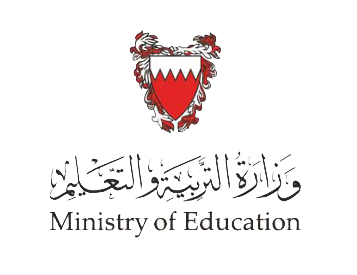 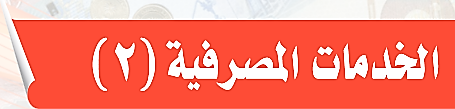 القروض
تقديم البنك مبلغ من المال لعميله لاستعماله في غرض محددة خلال فترة زمنية محددة، مقابل حصول البنك على عائد مادي متفق عليه، وقد يتطلب ذلك ضمان من العميل.
تبادل قيمة آجلة بقيمة عاجلة.
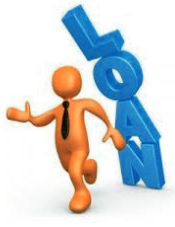 منح الدائن أموال إلى مدين مقابل فائدة.
لدى كل بنك سياسة ائتمانية تنظم القروض.
ينظم مصرف البحرين المركزي عملية منح القروض.
وزارة التربية والتعليم – الفصل الدراسي الثاني 2020-2021م
الدرس: الخدمات المصرفية-2       المقرر: مقدمة في البنوك والعمليات المصرفية       بنك 211/ 804
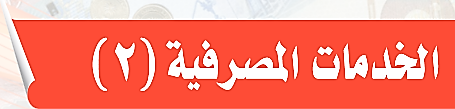 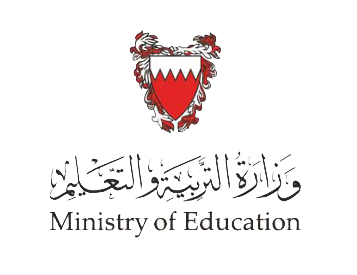 القروض والتسهيلات الائتمانية للأفراد
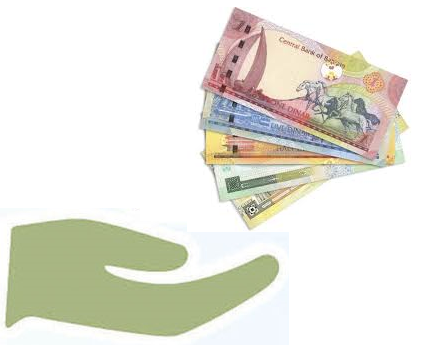 القروض الشخصية
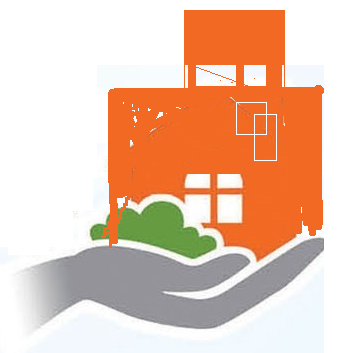 القروض العقارية
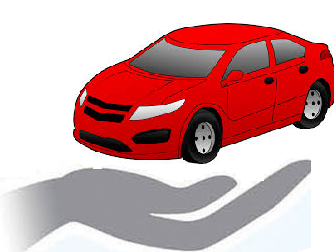 قروض شراء السيارات
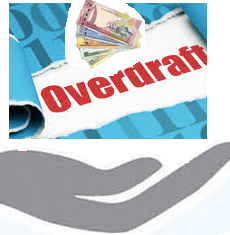 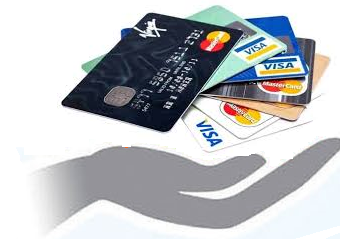 البطاقة الائتمانية
السحب على المكشوف
وزارة التربية والتعليم – الفصل الدراسي الثاني 2020-2021م
الدرس: الخدمات المصرفية-2       المقرر: مقدمة في البنوك والعمليات المصرفية       بنك 211/ 804
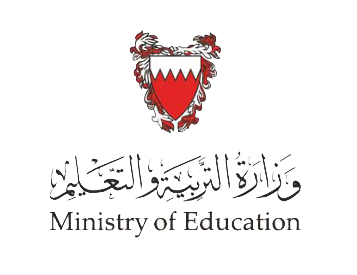 تشريعات مصرف البحرين المركزي في التسهيلات الائتمانية للأفراد
أن لا تتجاوز فترة سداد القروض الاستهلاكية 7 سنوات، كالقرض الشخصي والسيارات.

أن لا يتجاوز القسط الشهري 50% من الدخل الشهري لعملاء القروض الاستهلاكية.
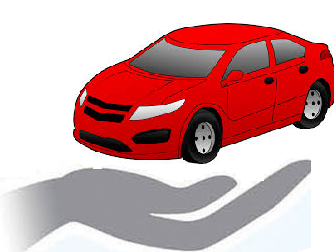 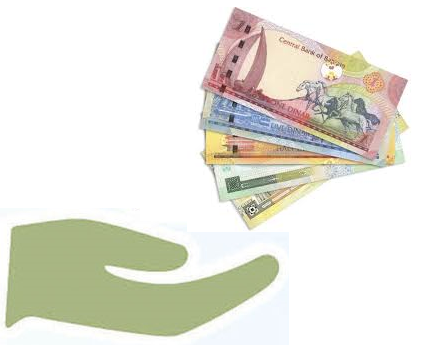 يجوز للبنوك تجاوز مدة  السبع السنوات للقروض العقارية تبعا للسياسة الائتمانية للمصرف.

يجوز للبنوك تجاوز نسبة القسط الشهري 50%  للقروض العقارية تبعا للسياسة الائتمانية للمصرف.
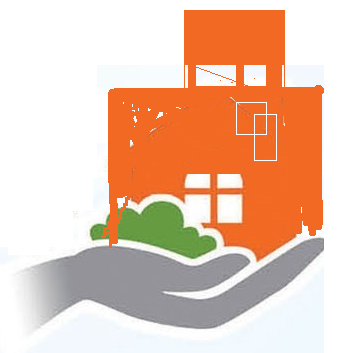 وزارة التربية والتعليم – الفصل الدراسي الثاني 2020-2021م
الدرس: الخدمات المصرفية-2       المقرر: مقدمة في البنوك والعمليات المصرفية       بنك 211/ 804
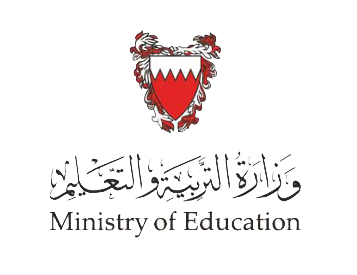 خطوات الحصول على القروض والتسهيلات الائتمانية
يقارن العميل بين المصارف في كلفة الاقتراض من حيث الفائدة والرسوم.
اختيار المصرف المناسب، ومقابلة موظف القروض لمناقشة الشروط واستيفائه شروط الحصول على القرض.
ملء استمارة طلب التسهيلات الائتمانية و استمارة تفويض البنك للاستفسار من شركة بنفت.
مراجعة قسم إدارة المخاطر بالنبك «طلب العميل» من حيث استيفاء شروط الحصول على القرض.
يوثق قسم العمليات القرض، ثم يدخل مبلغ القرض في حساب العميل.
1
2
3
4
5
استمارة تفويض العميل

يفوض العميل البنك بالاستفسار لدى مركز البحرين للمعلومات الائتمانية (بنفت) عن السجل الائتماني للعميل.
استمارة الحصو ل على القرض
يملئ العميل  الاستمارة بمعلومات عنه كالاسم والمهنة و الحالة الصحية، ومعلومات عن القرض كالمبلغ والقسط و الزمن ومعدل الفائدة، ويمثل توقيعه إقرار بالموافقة.
وزارة التربية والتعليم – الفصل الدراسي الثاني 2020-2021م
الدرس: الخدمات المصرفية-2       المقرر: مقدمة في البنوك والعمليات المصرفية       بنك 211/ 804
القروض والتسهيلات الائتمانية للشركات
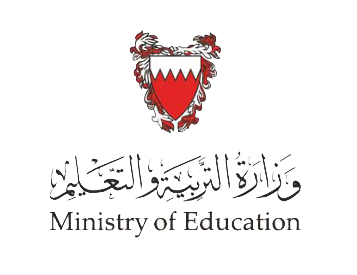 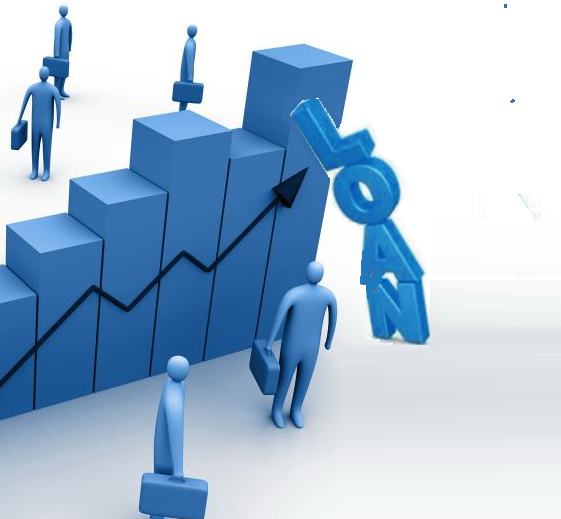 قروض تمويل المشاريع
قروض رأس المال التشغيلي
قروض تمويل التجارة الخارجية
تختلف القروض والتسهيلات الائتمانية للشركات عن الأفراد في  الجوانب الآتية:
هيكل القروض صممت خصيصا لتناسب احتياجات الشركات.
ضخامة مبلغ القرض الممنوح للشركات.
وزارة التربية والتعليم – الفصل الدراسي الثاني 2020-2021م
الدرس: الخدمات المصرفية-2       المقرر: مقدمة في البنوك والعمليات المصرفية       بنك 211/ 804
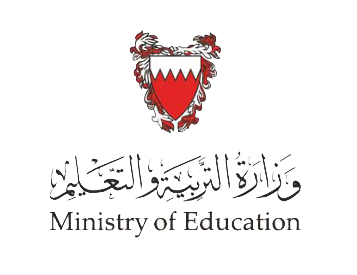 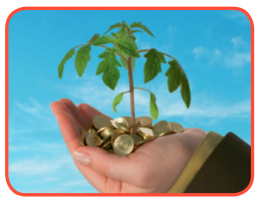 أنواع القروض
1- القرض المشترك
قرض يتشارك فيه مجموع من البنوك، وينظم ويدار من قبل بنك واحد أو عدة بنوك تجارية أو استثمارية.
تمويل طويل الأجل  لمشاريع البنية التحتية والصناعية.
قرض يقدمه البنك ككيان واحد إلى فرد آخر  ويتفق الطرفان على المبلغ الأصلي و معدل الفائدة والأقساط المستحقة ومدة القرض .
6- سحب على المكشوف
2- قرض تمويل المشاريع
4- قروض المغتربين
3- قرض شخصي
5- قرض عقاري
قرض شخصي يقدم للعملاء المغتربين الذين لديهم تصريح إقامة ساري المفعول، ويحدد مبلغ القرض حسب المستحقات المتراكمة لنهاية خدمته.
تمويل يقدم للشركات والأفراد لبناء أو شراء عقارات وأراضي، وقد تصل مدته إلى 30 عاما.
سحب مبالغ تتجاوز حد الرصيد في البنك بناء على ترتيب  واتفاق مسبق مع البنك كقرض بفوائد.
وزارة التربية والتعليم – الفصل الدراسي الثاني 2020-2021م
الدرس: الخدمات المصرفية-2       المقرر: مقدمة في البنوك والعمليات المصرفية       بنك 211/ 804
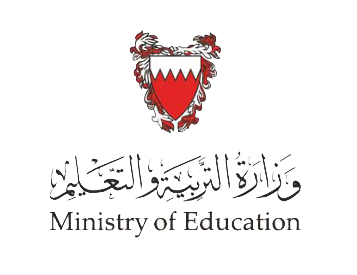 التقويم
اختار الإجابة الصحيحة فقط في ما يلي:
يمكن أن نعرف القرض بأنه:
أ-  قيمة آجلة بقيمة عاجلة.
ب- منح الأموال لشخص مدين.
ج- ثقة البنك بعميله بإقراضه مبلغ من المال.
د-  كل ما ذكر صحيح.
وزارة التربية والتعليم – الفصل الدراسي الثاني 2020-2021م
الدرس: الخدمات المصرفية-2       المقرر: مقدمة في البنوك والعمليات المصرفية       بنك 211/ 804
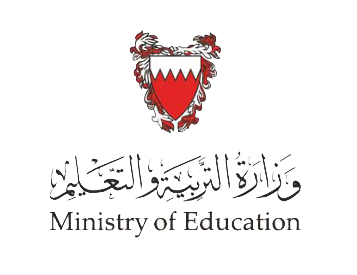 2- من القروض والتسهيلات الائتمانية للأفراد التي يمكن للبنك أن يتجاوز فيها السبع سنوات:
أ-  القروض الشخصية.
ب- قروض السيارات.
ج-  القروض العقارية.
د-  البطاقات الائتمانية.
وزارة التربية والتعليم – الفصل الدراسي الثاني 2020-2021م
الدرس: الخدمات المصرفية-2       المقرر: مقدمة في البنوك والعمليات المصرفية       بنك 211/ 804
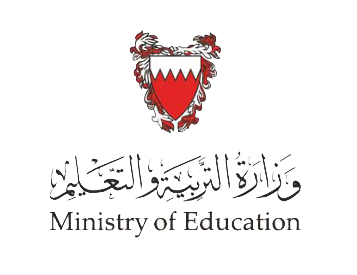 3. إذا كان الدخل الشهري لأحد الأفراد 950 د.ب، فأن الحد الأقصى للقسط الشهري يساوي:
أ-  300 د.ب.
ب- 450 دب.
ج- 475 د.ب.
د- 500 د.ب.
وزارة التربية والتعليم – الفصل الدراسي الثاني 2020-2021م
الدرس: الخدمات المصرفية-2       المقرر: مقدمة في البنوك والعمليات المصرفية       بنك 211/ 804
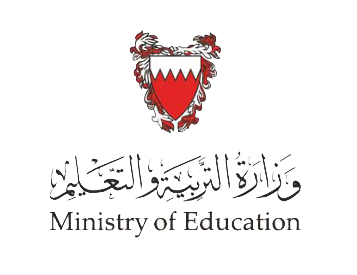 4. تحتوي استمارة الحصول على القرض على:
معلومات عن العميل. أ-
ب-  شروط البنك.
ج- معلومات عن القرض.
د- كل ما ذكر صحيح.
وزارة التربية والتعليم – الفصل الدراسي الثاني 2020-2021م
الدرس: الخدمات المصرفية-2       المقرر: مقدمة في البنوك والعمليات المصرفية       بنك 211/ 804
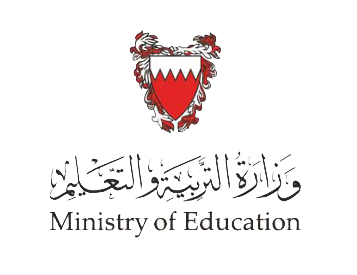 5. تقتضي تشريعات مصرف البحرين المركزي أن لا تتجاوز الأقساط الشهرية لسداد القروض الاستهلاكية عن نسبة :
أ- 25 % من دخل الفرد الشهري.
ب- 40 % من دخل الفرد الشهري.
ج- 50 % من دخل الفرد الشهري.
د- 75 % من دخل الفرد الشهري.
وزارة التربية والتعليم – الفصل الدراسي الثاني 2020-2021م
الدرس: الخدمات المصرفية-2       المقرر: مقدمة في البنوك والعمليات المصرفية       بنك 211/ 804
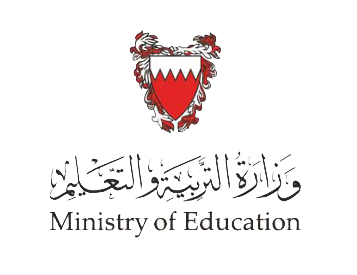 6. من خطوات الحصول على القرض ملء استمارة التفويض التي يستطيع البنك من خلالها أن:
أ- يستفسر عن العميل لدى مركز البحرين للمعلومات الائتمانية.
ب- يستطيع البنك التأكد من استيفاء العميل للشروط.
ج- يستقطع مبالغ القرض من حساب العميل.
د- يوثق القرض ويودع مبلغ القرض في حساب العميل.
وزارة التربية والتعليم – الفصل الدراسي الثاني 2020-2021م
الدرس: الخدمات المصرفية-2       المقرر: مقدمة في البنوك والعمليات المصرفية       بنك 211/ 804
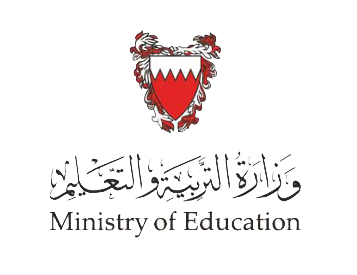 7. تتسم العمليات المصرفية لقروض الأفراد والشركات باللامركزية والإجراءات المعقدة من  
   أجل:
أ- تحقيق سيطرة أفضل على علميات الائتمان.
ب- الحد من مخاطر الائتمان.
ج- حماية حقوق البنك.
د- كل ما ذكر صحيح.
وزارة التربية والتعليم – الفصل الدراسي الثاني 2020-2021م
الدرس: الخدمات المصرفية-2       المقرر: مقدمة في البنوك والعمليات المصرفية       بنك 211/ 804
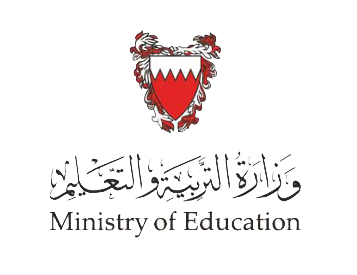 8. قرض تمويل طويل الأجل يساهم في البنية التحتية والصناعة، استنادا على التدفقات النقدية:
أ- قرض مشترك.
ب- قرض تمويل المشاريع.
ج- قرض عقاري.
د- السحب على المكشوف.
وزارة التربية والتعليم – الفصل الدراسي الثاني 2020-2021م
الدرس: الخدمات المصرفية-2       المقرر: مقدمة في البنوك والعمليات المصرفية       بنك 211/ 804
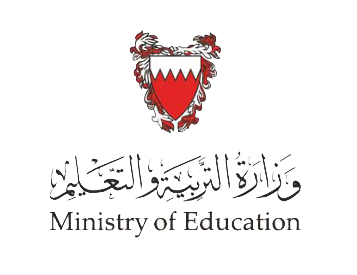 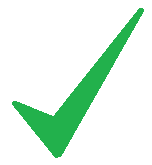 أضغط  على السهم للانتقال إلى السؤال التالي
وزارة التربية والتعليم – الفصل الدراسي الثاني 2020-2021م
الدرس: الخدمات المصرفية-2       المقرر: مقدمة في البنوك والعمليات المصرفية       بنك 211/ 804
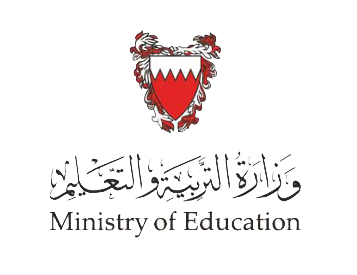 أضغط على السهم  للرجوع إلى السؤال
وزارة التربية والتعليم – الفصل الدراسي الثاني 2020-2021م
الدرس: الخدمات المصرفية-2       المقرر: مقدمة في البنوك والعمليات المصرفية       بنك 211/ 804
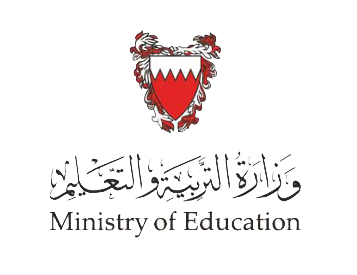 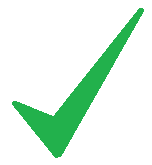 أضغط  على السهم للانتقال إلى السؤال التالي
وزارة التربية والتعليم – الفصل الدراسي الثاني 2020-2021م
الدرس: الخدمات المصرفية-2       المقرر: مقدمة في البنوك والعمليات المصرفية       بنك 211/ 804
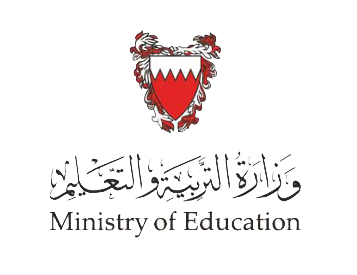 أضغط على السهم  للرجوع إلى السؤال
وزارة التربية والتعليم – الفصل الدراسي الثاني 2020-2021م
الدرس: الخدمات المصرفية-2       المقرر: مقدمة في البنوك والعمليات المصرفية       بنك 211/ 804
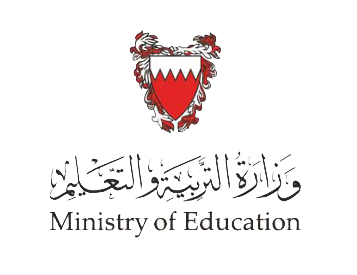 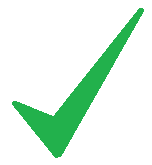 أضغط  على السهم للانتقال إلى السؤال التالي
وزارة التربية والتعليم – الفصل الدراسي الثاني 2020-2021م
الدرس: الخدمات المصرفية-2       المقرر: مقدمة في البنوك والعمليات المصرفية       بنك 211/ 804
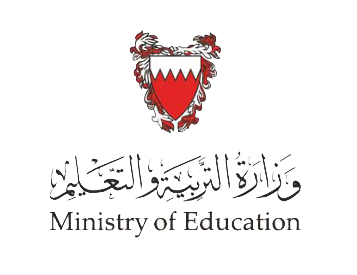 أضغط على السهم  للرجوع إلى السؤال
وزارة التربية والتعليم – الفصل الدراسي الثاني 2020-2021م
الدرس: الخدمات المصرفية-2       المقرر: مقدمة في البنوك والعمليات المصرفية       بنك 211/ 804
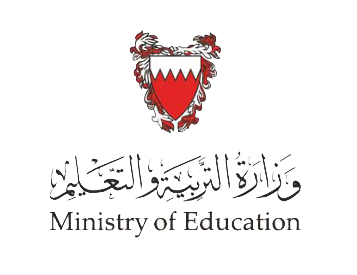 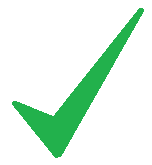 أضغط  على السهم للانتقال إلى السؤال التالي
وزارة التربية والتعليم – الفصل الدراسي الثاني 2020-2021م
الدرس: الخدمات المصرفية-2       المقرر: مقدمة في البنوك والعمليات المصرفية       بنك 211/ 804
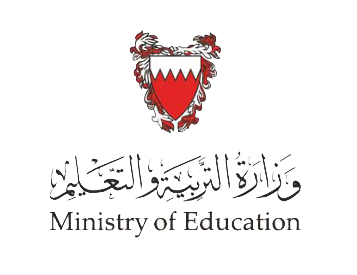 أضغط على السهم  للرجوع إلى السؤال
وزارة التربية والتعليم – الفصل الدراسي الثاني 2020-2021م
الدرس: الخدمات المصرفية-2       المقرر: مقدمة في البنوك والعمليات المصرفية       بنك 211/ 804
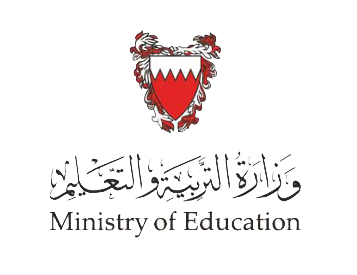 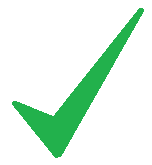 أضغط  على السهم للانتقال إلى السؤال التالي
وزارة التربية والتعليم – الفصل الدراسي الثاني 2020-2021م
الدرس: الخدمات المصرفية-2       المقرر: مقدمة في البنوك والعمليات المصرفية       بنك 211/ 804
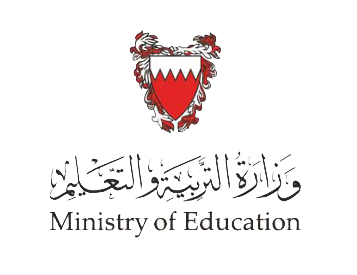 أضغط على السهم  للرجوع إلى السؤال
وزارة التربية والتعليم – الفصل الدراسي الثاني 2020-2021م
الدرس: الخدمات المصرفية-2       المقرر: مقدمة في البنوك والعمليات المصرفية       بنك 211/ 804
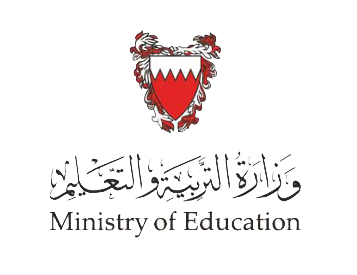 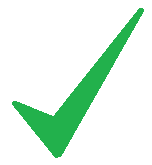 أضغط  على السهم للانتقال إلى السؤال التالي
وزارة التربية والتعليم – الفصل الدراسي الثاني 2020-2021م
الدرس: الخدمات المصرفية-2       المقرر: مقدمة في البنوك والعمليات المصرفية       بنك 211/ 804
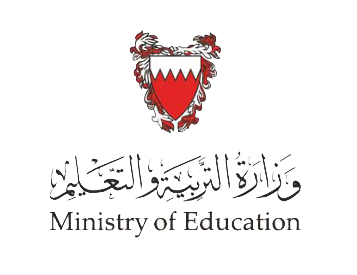 أضغط على السهم  للرجوع إلى السؤال
وزارة التربية والتعليم – الفصل الدراسي الثاني 2020-2021م
الدرس: الخدمات المصرفية-2       المقرر: مقدمة في البنوك والعمليات المصرفية       بنك 211/ 804
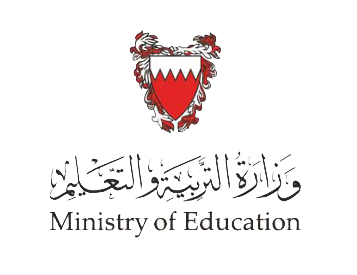 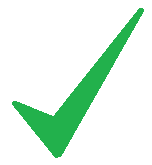 أضغط  على السهم للانتقال إلى السؤال التالي
وزارة التربية والتعليم – الفصل الدراسي الثاني 2020-2021م
الدرس: الخدمات المصرفية-2       المقرر: مقدمة في البنوك والعمليات المصرفية       بنك 211/ 804
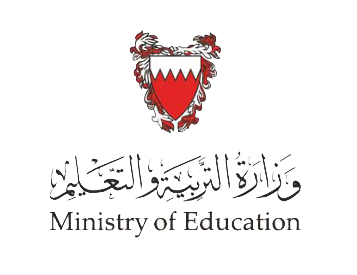 أضغط على السهم  للرجوع إلى السؤال
وزارة التربية والتعليم – الفصل الدراسي الثاني 2020-2021م
الدرس: الخدمات المصرفية-2       المقرر: مقدمة في البنوك والعمليات المصرفية       بنك 211/ 804
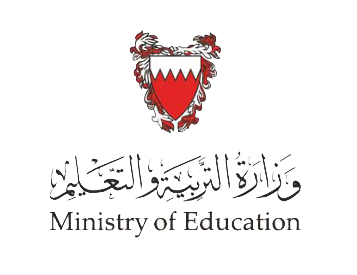 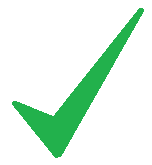 أضغط  على السهم للانتقال إلى الشريحة التالية
وزارة التربية والتعليم – الفصل الدراسي الثاني 2020-2021م
الدرس: الخدمات المصرفية-2       المقرر: مقدمة في البنوك والعمليات المصرفية       بنك 211/ 804
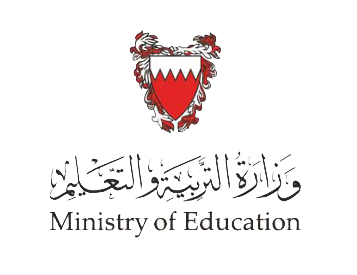 أضغط على السهم  للرجوع إلى السؤال
وزارة التربية والتعليم – الفصل الدراسي الثاني 2020-2021م
الدرس: الخدمات المصرفية-2       المقرر: مقدمة في البنوك والعمليات المصرفية       بنك 211/ 804
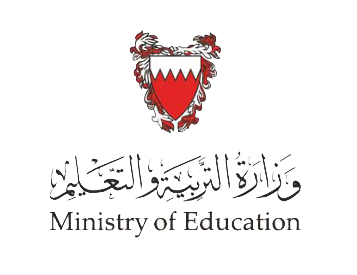 انتهى الدرس 
آملين  
تحقيق 
أهدف درس
الخدمات المصرفية-2
 شكرا 
مع التوفيق والنجاح
لمزيد من المعلومات:
www.Edunet.com       1- زيارة البوابة التعليمية 
        2- حل أسئلة وأنشطة الكتاب والكراسة.
وزارة التربية والتعليم – الفصل الدراسي الثاني 2020-2021م
الدرس: الخدمات المصرفية-2       المقرر: مقدمة في البنوك والعمليات المصرفية       بنك 211/ 804